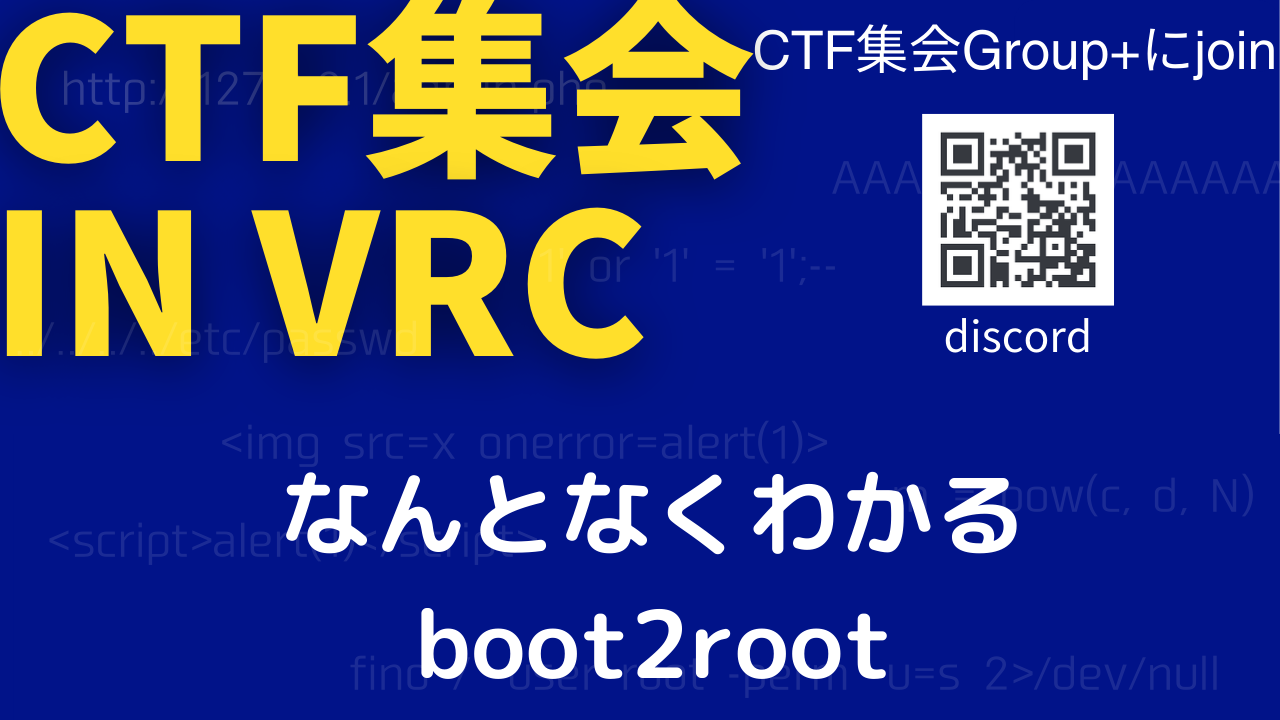 $Whoami
名前：くままぬい
CTF集会主催
THM 0x9(OMIN)
分からないことは
聞いて
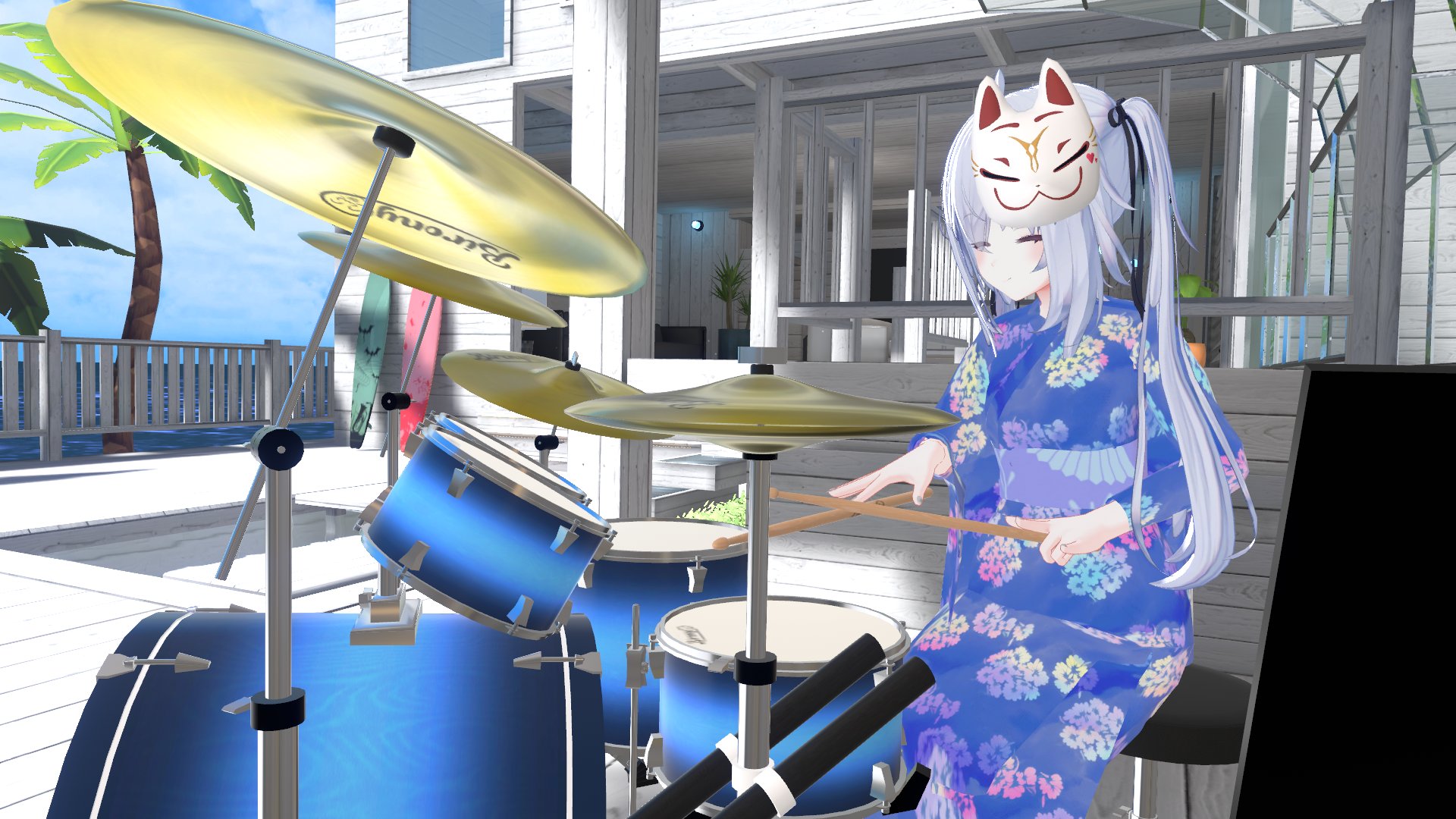 めあて
Boot to Rootについて知る

TryHackMeやHackTheBoxについて知る

それらのeasy roomの進め方がわかる。もしくは解ける
Boot2rootとは
CTFの一種

仮想マシン（VM）をbootし、脆弱性をたどってrootにたどり着くことが目標のゲーム

Webなどの知識に加え、Jeopardy式で出題しにくいNWやOS、権限昇格の知識を問う
結論。この本。
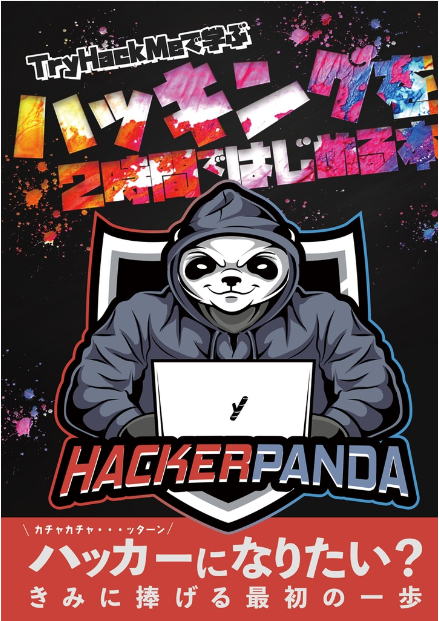 野溝のみぞう氏の『TryHackMeで学ぶ、
ハッキングを2時間ではじめる本』

始め方が書いてある

上位互換として、同氏の『7日間でハッキングを
はじめる本』がある
初期設定
詳しくは扱わない（知りたかったり詰まったら個人的に聞いてください）

私の環境はvirtualboxにkali linux

あとはVPNが必要
Tryhackmeとは
初心者に優しい設計

boot2root以外にもいろいろある

home/user/user.txtとroot/root.txt
を見つけることが多い
Tryhackmeとは
CTF以外にもラーニングパスがある

無料版だと一部room、課金するとすべてのroom 
年126.00$
月14.00$
hacktheboxとは
初心者からプロまで幅広いroomがある

writeup可能なroomと不可能なroomがある

THMと同様にFlagを回収する
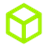 hacktheboxとは
初心者からプロまで幅広いboxがある

writeup可能なboxと不可能なboxがある

THMと同様にFlagを回収する

vip 月$14　年$135 vip+ 月$20 年$203
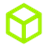 writeup可能なroomと不可能なroomがある
writeup不可能なマシンをactive

writeup可能なマシンをretired

activeを解いたときのみランクが上がるポイント
がもらえる
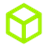 writeup可能なroomと不可能なroomがある
writeup不可能なマシンをactive

writeup可能なマシンをretired

activeを解いたときのみランクが上がるポイント
がもらえる
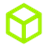 僕の戦略
TryHackMeを年間で契約する→基礎が身についていなかったため
最初のうちはwriteupを見ながらガンガン進めて、手札を増やす＋notionで自己流チートシートを作る

自力でeasy,mediumを解く,たまに諦める
↑イマココ！
ガンガン行こうぜな人の戦略
TryHackMeの無料部分とwriteupのみを吸収し、HackTheBoｘのVIP+に課金する

個人的には知らないと解けないため、最初はWriteupを積極的に見るべきだと思う
前置きはここまで！
結局Boot2Rootって何するの？
ハッキングフロー
偵察
スキャニング
列挙
アクセス権の取得
権限昇格
アクセスの維持
痕跡の消去
一問解いてみよう！(ネタバレあり)
tryhackmeの『Vulnversity』にチャレンジする

個人的easy最良問

具体的なコマンドは書かない
（見にくいため）
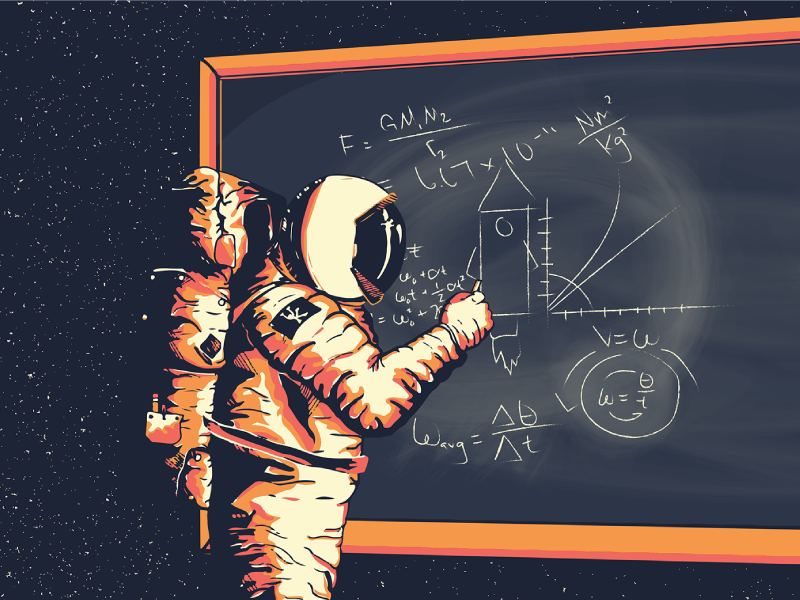 一問解いてみよう！(ネタバレあり)
IPアドレスのみが提示される。ここからrootまで仕上げていく
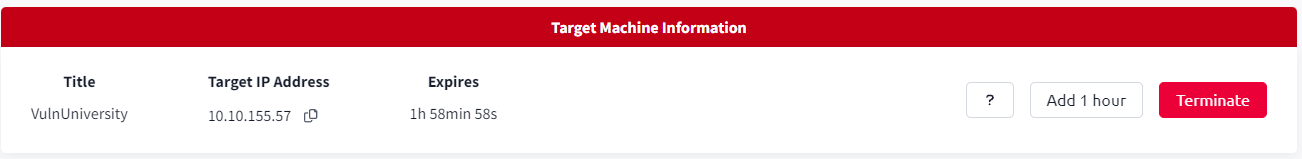 一問解いてみよう！(ネタバレあり)
まずはnmapやrustscanを使って、空いているポートを探していく
よく開いているポートは80(http) 22(ssh)など

今回はhttp(3333)が開いていた
一問解いてみよう！(ネタバレあり)
gobusterを使って、ディレクトリを総当たりで探していく

個人的辞書の好みは/usr/share/dirb/wordlist/big.txt
だが、絶対もっといいのある
/internalが見つかった
一問解いてみよう！(ネタバレあり)
ファイルのアップロード機能があった。
（easyの脆弱性はファイルアップロードかコマンドインジェクションが多い）
今回はphpが弾かれ、phtmlが許可されている
一問解いてみよう！(ネタバレあり)
リバースシェルをアップロードする

リバースシェルとは、攻撃対象から自身のIPアドレスに通信を送ることで、遠隔でシェルを操作できるようにするもの

/usr/share/wecshells/php/php-reverse-shell.php
かpentestmonkeyから持ってくる
一問解いてみよう！(ネタバレあり)
待ち受けをncやpwncatで行う
nc　-lnvp 1234など
リバースシェルをうまくアップロードでき、そこにアクセスすると、ncに対話型シェルが下りてくる
一問解いてみよう！(ネタバレあり)
ここでuser.txtがゲットできるらしい

権限昇格をしよう！
脆弱なSUIDを探索

ＧＴＦoｂinsというサイトからexploitを引っ張ってきて、改変したコマンドを送る→ゴール
やったこと
nmapでのポートスキャン
gobusterでのディレクトリ列挙
ファイルアップロードの脆弱性を利用したリバースシェルの設置
脆弱なSUIDを利用した権限昇格

SUIDはなんですかという質問はしないで……
Todo
TryHackMeかHackTheBoxでのboot2root

b2rに似たKotHを今後やるかも……？

修行しておいてね！

OSCPを目指そう！